CW
by
Richard David “Dick” Thomas
WA7VKE
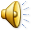 What is “CW”?
Non – Amateur Radio World:

CW = Conventional Wisdom
				or
CW = Name of a television network formed by
		       CBS and Warner Brothers.

Amateur Radio Operators:

CW = A mode called “continuous wave”.
What is “continuous wave”?
“Continuous wave” is an electromagnetic wave of constant amplitude and frequency.  It can be switched “on” or “off” for use as a tool for communications.  Turning the continuous wave “on” and “off” is called “keying”.

In other words, “CW” is the amateur radio term for radio communications that utilizes the International Morse Code, and it is sent using a keying device.
Why CW?
Efficient in spectrum usage:

FM – 15000 Hz.

AM – 6000 Hz.

SSB – 2800 Hz.

RTTY – 250 Hz.

CW – 150 Hz.
Why CW? (continued)
Internationally understood

Gets through when other modes can’t

Simpler equipment

Necessary for some DX work
Why CW? (continued)
Still effective
Samuel F. B. Morse
Samuel Finley      
Breese Morse
(and others):

Telegraph
Morse Code
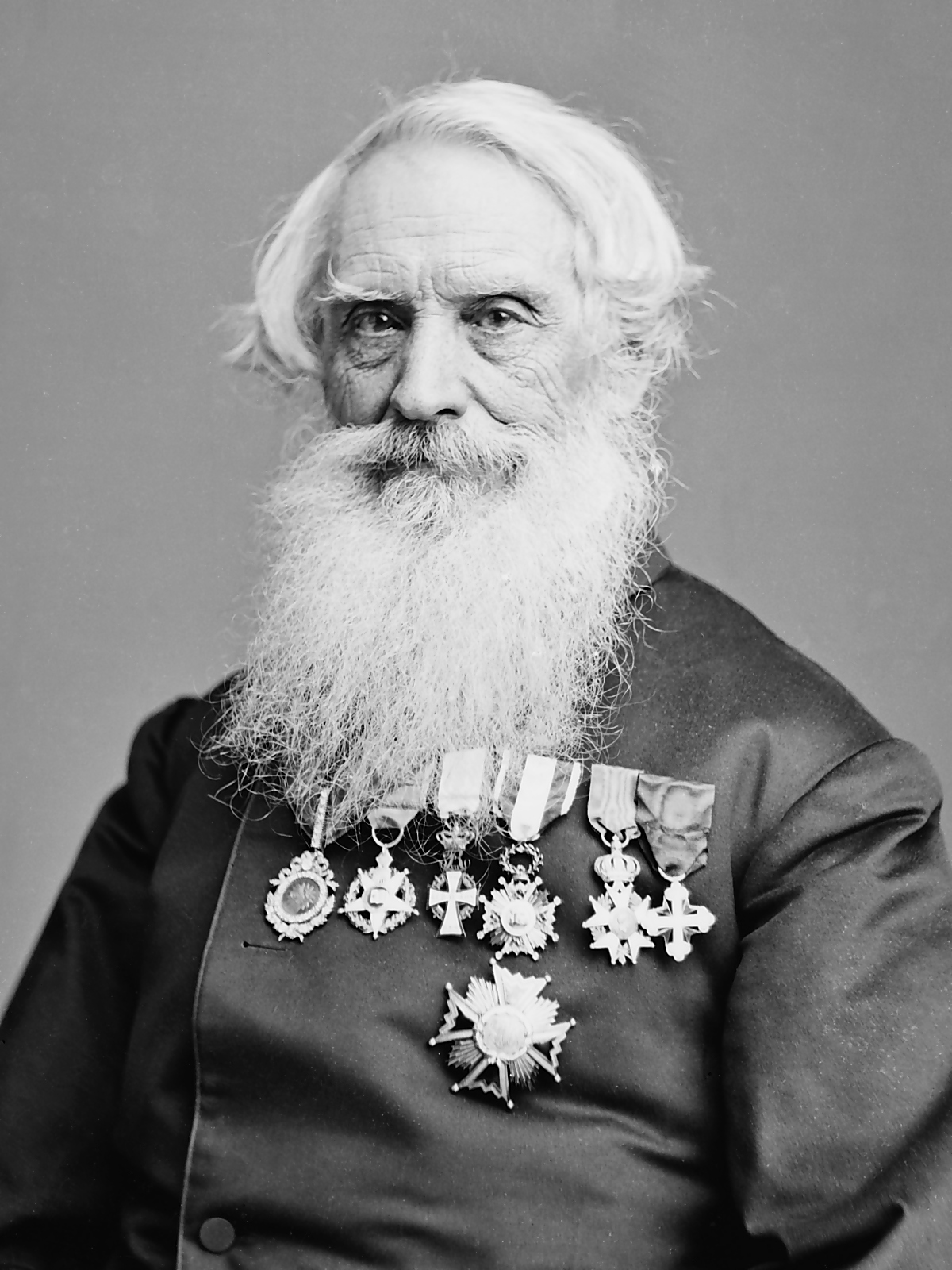 Watson N. Shilling
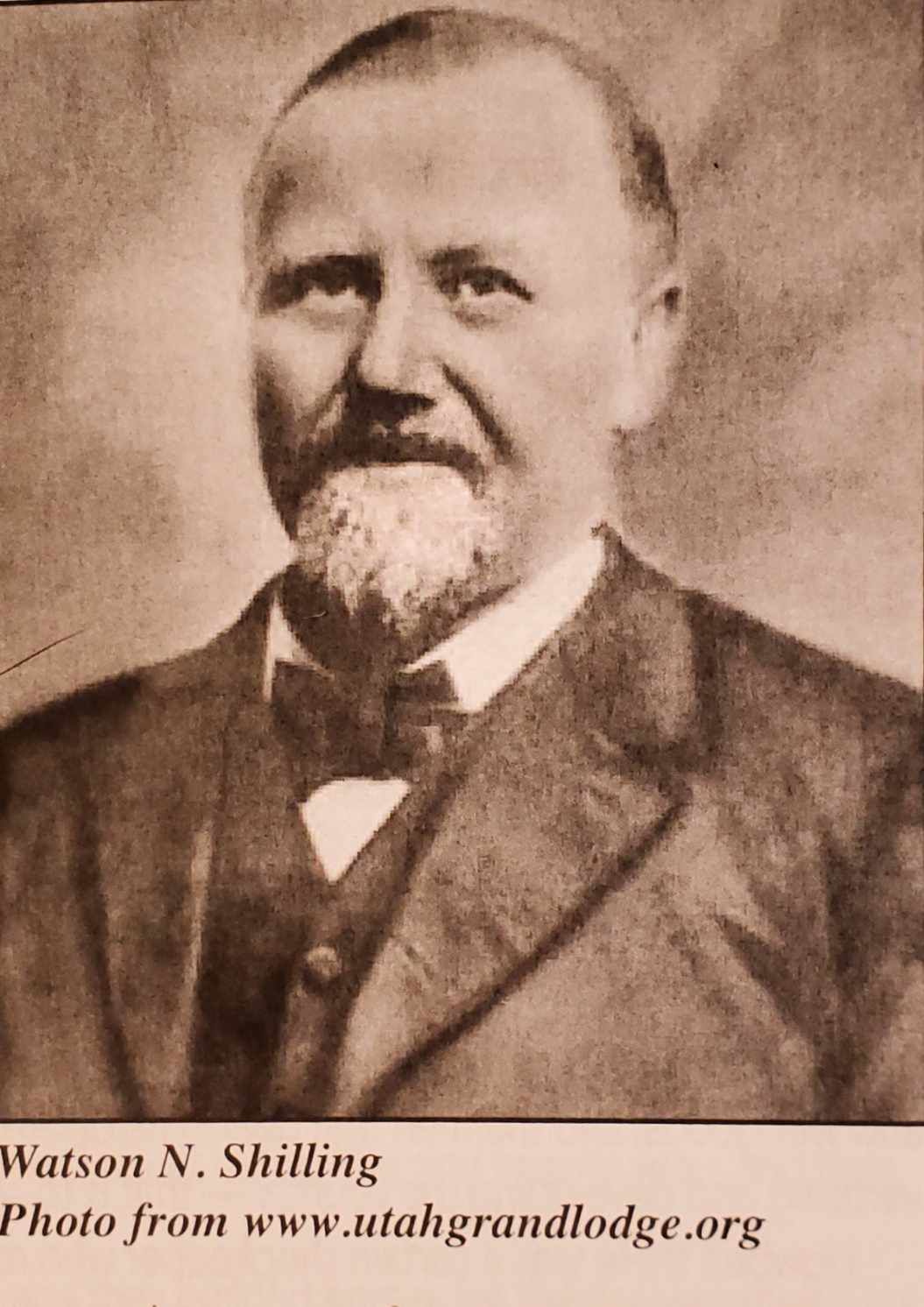 Watson Newton
 Shilling:

Telegrapher for the
     driving of the
     Golden Spike
     on May 10, 1869
     at Promontory
     Point, Utah
Horace G. Martin
Horace Greeley
Martin:

Semiautomatic
     Mechanical 
	Key (Bug)
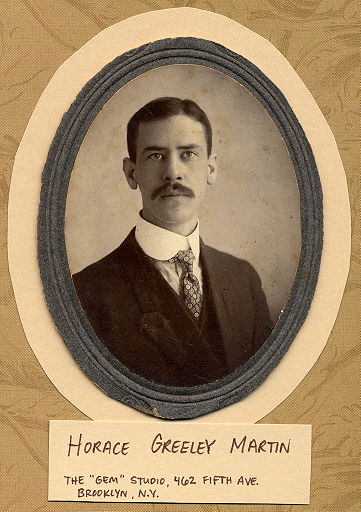 Guglielmo Marconi
Guglielmo Marconi
(and others):                           

Radio (Wireless)
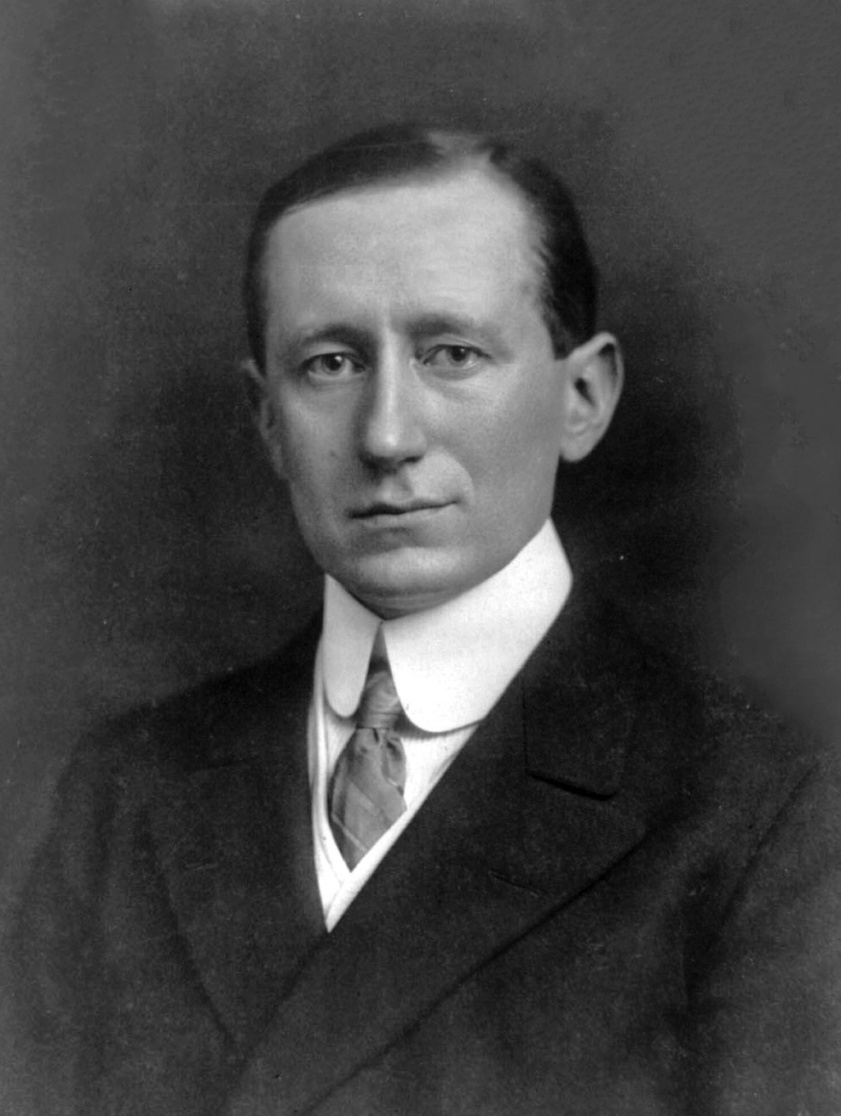 Spark Gap Transmitter
Cannibalize some Ford Model T parts and add a 
bunch of fencing wire and you can build a
spark gap
transmitter—

Morse Code
only!
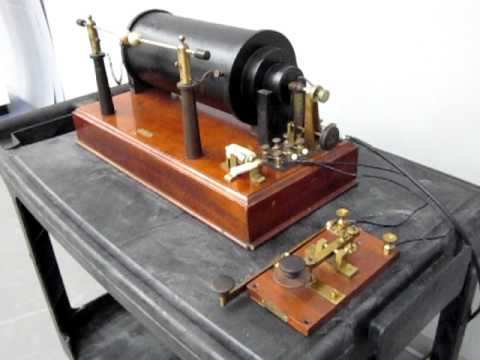 Lee de Forest
Lee de Forest
(and others):

Fire Bottles
	(vacuum tubes)
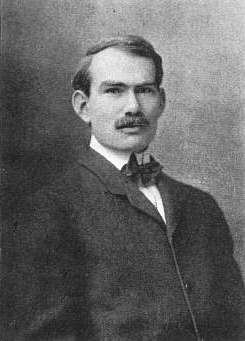 Shockley, Bardeen and Brattain
William Shockley-John Bardeen-Walter Brattain

Transistor
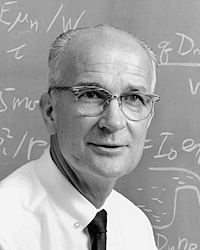 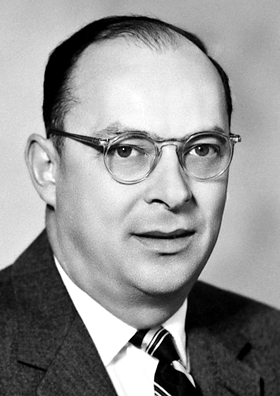 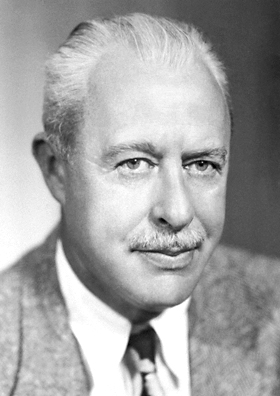 What Does It Take?
There are some amateur radio operators, who think that all it takes to be a CW operator is to buy a Morse code key.

Anyone, who believes that owning a Morse code key automatically makes one a CW operator, would believe that dropping a Baofeng HT into a baby’s crib is all that is needed to recruit a net control operator for the next two – meter net.
You’ll Need to Learn the Code!
To communicate with other stations, an operator will need to be able to receive and transmit the Morse code effectively.

Some people even think it’s like learning a new language.
Which Morse Code?
There are several versions of Morse code:

Amateur radio operators use the International Morse Code.

Don’t confuse the International  Morse Code with the American Morse Code, which was historically used by the railroads.
Ditch the Dots and Dashes
If one intends to become proficient at communicating with the International Morse Code, one must not think in terms of “dots” and “dashes” or visual images of them.

One needs to deal only with “dits” (dots) and “dahs” (dashes) and the audio images of them.
Timing Is Everything!
A “dit” should be one time unit in length.

A “dah” should be three time units in length.

The spacing between “dits” and “dahs” within a character should be one time unit long.

The spacing between characters should be three time units long.

The spacing between words should be seven time units long.
Strive For a Good Fist
There are a lot of bad CW operators out there. 

 Following the rules for timing will help to
      avoid becoming one of them.

Practice receiving code with good timing.  It will be less frustrating.
Practice Resources:
Old School, but still viable:
Recordings: Records, tapes, DVD’s, etc.
Mechanical / Electronic Devices: Instructograph, etc.

More Up To Date:
	Internet Sources
	Apps
	On The Air Operating
	ARRL Code Practice (if you can receive it)
A Buddy or Elmer
Start With Accuracy, and Later Develop Speed
Code copied inaccurately has no value.  Always strive for accuracy.

After accuracy is mastered, work toward speed.

Concentrate on learning to copy well first.  Learning to send can come later.
Avoid Plateaus
Plateaus in learning to copy code sometimes occur roughly every three words per minute.  Their effects can be avoided or minimized by:
Learn the code by listening—not visually.
Use multiple short intensive practice sessions instead of single long sessions.
Lagging behind a character or two may help.
Use the Farnsworth Method.
PRACTICE, PRACTICE and PRACTICE.
Farnsworth Method
Characters are sent at the target speed.

Sufficient spacing is inserted between the characters so that the code is received at a slightly higher speed than can be comfortably copied.
Code Competency Was Once Part of the Tests for Licenses
Novice – 5 words per minute
Technician – 5 words per minute
General / Conditional – 13 words per minute
Advanced – 13 words per minute
Amateur Extra – 20 words per minute
Respect for CW
I hold an Amateur Extra Class License however, I received it after the FCC dropped the code test requirement.  For this reason, I am not a 20 word per minute Extra.  I am a 13 Word Per Minute Advanced.

I have all of the respect in the world for anyone, who is a 20 Word Per Minute Extra.
The Code Copying Record
Ted Roosevelt McElroy,
W1JYN (SK)
demonstrated his ability
to copy code at 77 words
per minute in 1935.
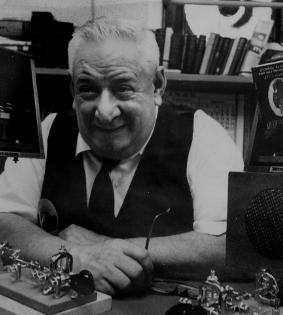 Sending the Code
Worry about copying the code first.  Sending comes easier afterwards.
Straight Key
Buying a Straight Key
A straight key is actually nothing more than a SPST switch.

Your happiness and comfort over the long term may well be determined by the straight key you use, so buy a good one.

Avoid cheap and poor quality straight keys—they won’t hold up over the long term.
A Good Straight Key
Military straight keys are generally very good, if you can find them.  They are becoming very hard to find.

Make sure the gap and the tension can be adjusted.  Adjustment of the resistance may also be helpful.

The key should have a base that keeps the key from sliding around.
Bug
Bug (continued)
Extended code operation with a straight key can be very tiring for the hand and the wrist.

Bugs are mechanical keying devices that shift the vertical hand motion to a more comfortable sideways motion.

“Dahs” are sent individually like on a straight key.
Bug (continued)
A spring allows multiple “dits” to be sent with single motions.

Practice with a well – adjusted bug can save a great deal of fatigue in the hand and wrist.

Bugs tend to be pretty expensive.

Viproplex makes good quality bugs.
Keyers
Keyers work sideways like a bug instead of vertically like a straight key.

Unlike bugs, keyers are often fairly inexpensive because the mechanical workings are replaced by electronics.

Keyers require a set of paddles, which may be built – in or attached as an outboard accessory.
Keyers (continued)
Multiple “dits” and “dahs” can be sent with a single motion on keyers.

Some keyers have iambic capabilities, which allow one to send “dits” and “dahs” alternately.

Some keyers have memory provisions, that allow the operator to store often used code sequences like “CQ’s”, call signs, exchanges, etc.
Computers for CW
Some computer software makes it possible to send and receive code with the computer.

This makes sense, since some people consider CW to be the original digital mode.

Talk to an experienced ham for  computer / software recommendations.
RST System
Readability – Scale of 1 to 5

Strength – Scale of 1 to 9

Tone – Scale of 1 to 9

Example:
		“RST is 599” would be a very good signal report.

		This may be reported as “5NN”.
Q Signals / Q Codes
Q signals save a lot of time and effort.
Q signals are universally understood everywhere.  They break the language barrier.
Q signals ending in a “?” are questions.
Q signals not ending in a “?” are statements or responses to questions.

“QLF”, which means “I am sending with my left foot.”, is pretty much tongue in cheek.
Prosigns
Like Q signals, prosigns save a lot of time and effort.

Like Q signals, prosigns are universally understood.  They break the language barrier.
Getting Started
Go to the traditional Novice portions of these bands:

80 meters: 3.525 – 3.600 MHz.

40 meters: 7.025 – 7.125 MHz.

15 meters: 21.025 – 21.200 MHz.

10 meters: 28.000 – 28.300 MHz.
Getting Started (continued)
Use “QRS” to slow the other operator down, if necessary.

If you want the other operator to send slowly, you should understand that you need to send at the same speed as well.
Me Too
OM = Old Man 

     OM works for all males regardless of age or marital status.  It won’t get anyone in trouble.

YL = Young Lady (a younger woman)
XYL = Ex Young Lady (an older woman)

     YL or XYL can cause serious problems if used incorrectly.
Me Too (continued)
73 = Best Regards

     73 is an all – around good way to say good – bye.  Use it!

88 = Love and Kisses

     Don’t use 88!  It can get you into big trouble.
Important
ACCURACY

is always

MORE IMPORTANT

than

SPEED.
USS Paddle (SS – 263)
USS Paddle (continued)
U.S. submarine commanded by Lt. Commander Byron Nowell of Salt Lake City, Utah (United States Naval Academy - Class of 1935)

Patrolled off the west coast of Mindanao, Phillippines during World War 2 

Searched for opportunities to engage with Japanese naval forces
Radio Messages
On September 7, 1944, the USS Paddle received the following radio message:

“SHINYOO MARU 750 troops for Manila via Cebu”

“SHINYOO MARU 750 Ps/W for Manila via Cebu”
Shinyo Maru
Shinyo Maru (continued)
One of many Japanese “Hell Ships”

Originally a British freighter ship captured by the Japanese in Shanghai and renamed

Loaded with 750 U.S., Dutch and British prisoners of war

No markings on ship indicated what cargo it was carrying
The Massacre
Two torpedoes

Grenades thrown into the hold

Automatic small arms on deck

Armed patrol boats in convoy
The Survivors
83 of the 750 P.O.W.’s aboard the Shinyo Maru managed to evade torpedos, grenades and gunfire and swim to shore:

Private John J. McGee passed away the next day.

First Sergeant Joseph P. Coe, Jr. remained behind and joined the guerilla forces to fight the Japanese.

81 rescued by the USS Narwhal (SS – 167) on October 29, 1944.
The Lost
Of the 750 P.O.W.s on the Shinyo Maru, 668 did not survive.

  That means 89.1% did not survive.

  Only 10.9% made it back home.
Re - Emphasis
ACCURACY

is always 

MORE IMPORTANT

than

 SPEED!
The Rest of the Story
Private Frederick David (Fred) Thomas
Malad City / St. John, Idaho & Dayton, Idaho
December 29, 1918 – September 7, 1944

Brother of Fred:
	Boyd Thomas (SK)
	(W7AVY * WB7SPX * KG7MP)
	Malad City, Idaho
The Legacy
Boyd Thomas (SK)
(W7AVY * KG7SPX * KG7MP)
May 22, 1923 – December 22, 2008
Malad City, Idaho

Richard David (Dick) Thomas
(WN7VKE * WA7VKE * WA7VKE/C6A)
Malad City, Idaho – Moreland, Idaho
The End
Questions?

Comments?

Witty Sayings?